Rob MasonChief Executive, NSW TrainLink
Our Vision and Purpose
Customers at the centre of NSW TrainLink
Our Vision
‘Through our people, to be a world class customer focused operator of NSW Trains and Coach Services focused on the needs of our regional and intercity customers’


Our Purpose
‘To connect people and communities throughout NSW...People choose us because we are a better way to go’
[Speaker Notes: Supporting notes for Rob Mason:
NSW TrainLink only going for over 2 years
Now that we’re stabilised, we need to start to grow and increase patronage
100,000 per day on average – 400,000 people impacted
Big responsibility to the people of NSW
Represent also a great opportunity
As an example we are replace V-sets and the OSCARs, which means 3 things
Modern facilities
Modern trains
Safe an secure facilities for our staff and customers]
NSW TrainLink ‘Lift and Build’
Extensive consultations
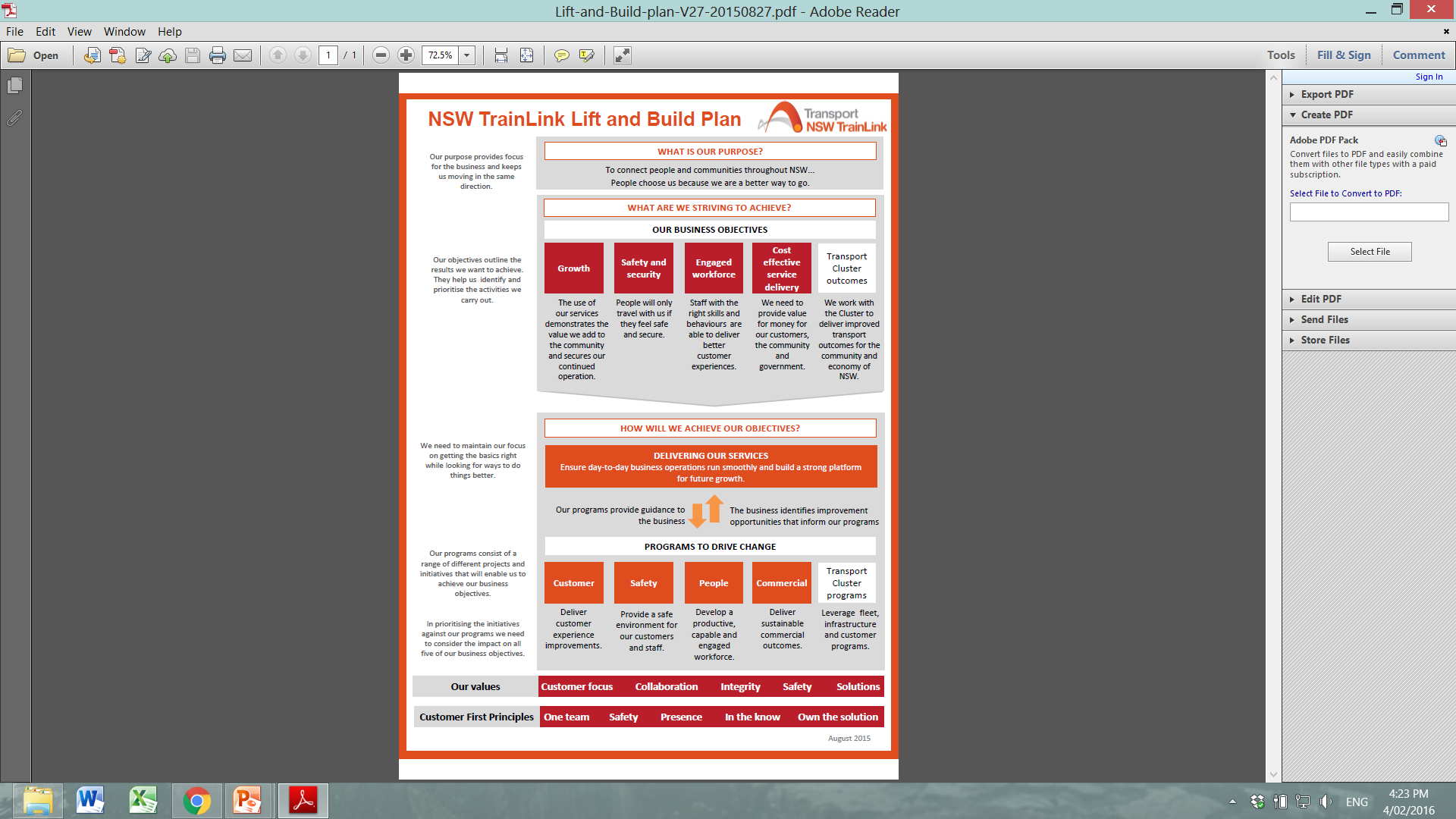 Customers
Staff
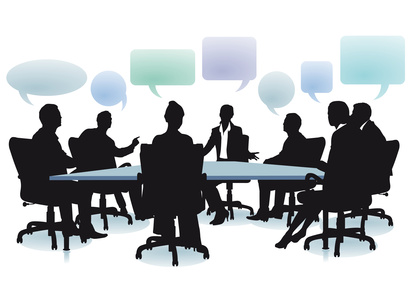 Stakeholders
[Speaker Notes: Supporting notes for Rob Mason:
A lot of work went in to build the Lift and Build plan. It describes the steps NSWT are taking to ensure a vibrant and sustainable future for NSWT.]
Our Business Objectives
What are we striving to achieve?
Growth
Safety and Security
Engaged Workforce
Cost effective Service Delivery
Transport Cluster Outcome
The use of our services demonstrates the value we add to the community and secures our continued operation.
People will only travel with us if they feel safe and secure.
Staff with the right skills and behaviours are able to deliver better customer experiences.
We need to provide value for money for our customers, the community and government.
We work with the Cluster to deliver improved transport outcomes for the community and economy of NSW.
[Speaker Notes: Supporting notes for Rob Mason:
These are the 5 pillars of the ‘Lift and Build’ programme.
To be a good customer service organisation means:
Grow the business with growth programs
Safe and secure environment for staff and customers 
Being customer orientated with an engaged workforce. People business moving people.
Cost efficient and effective – Provide an affordable service for shareholders and customers
Part of an integrated package – Part of the whole cluster.]
Our Programmes
How will we achieve our objectives?
DELIVERING OUR SERVICES
Ensure day-to-day business operations run smoothly and build a strong platform for future growth.
Our programs provide guidance to the business
The business identifies improvement opportunities that inform our programs
PROGRAMS TO DRIVE CHANGE
Customer
Safety
People
Commercial
Transport Cluster Outcome
Deliver customer
Experience improvements.
Provide a safe
environment for our customers and staff.
Develop a productive, capable and engaged workforce.
Deliver sustainable commercial outcomes.
Leverage fleet, infrastructure and customer programs.
[Speaker Notes: Supporting notes for Rob Mason:
Your stories and ideas are important in helping us to grow our business. Delivering success stories will help us bring it to life.]